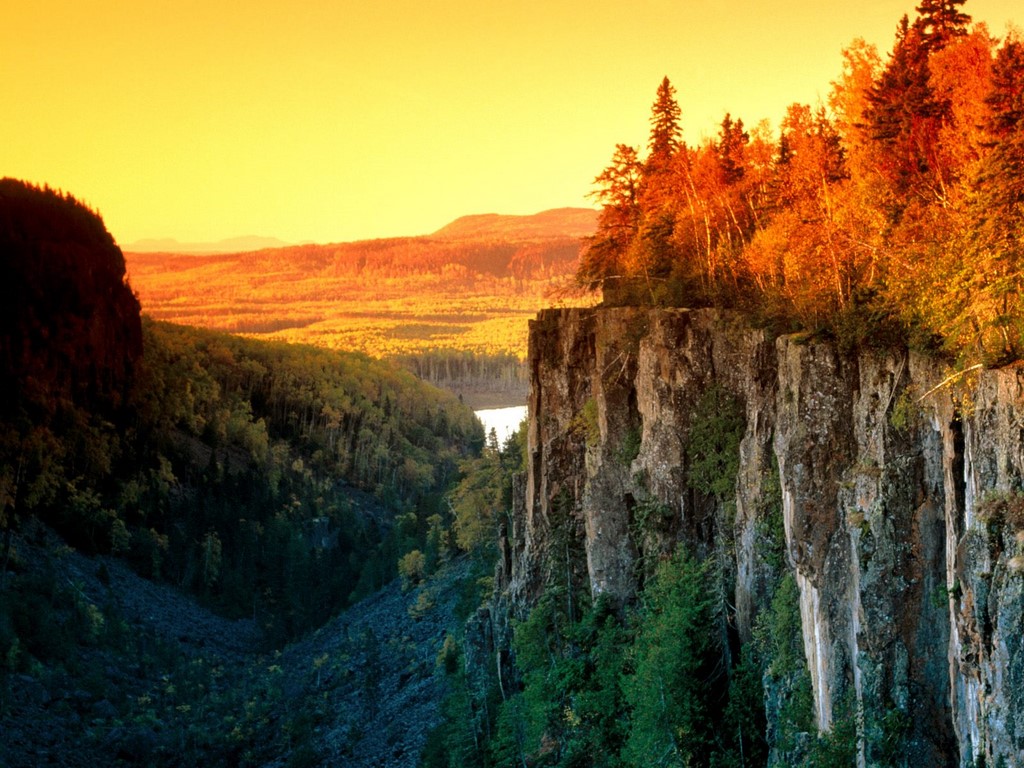 মাল্টিমিডিয়া ক্লাসে স্বাগতম
পরিচিতি
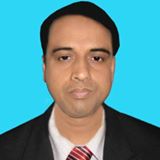 মো: আব্দুল মালেক
সহকারী শিক্ষক (কম্পিউটার)
কাজী আব্দুল মাজেদ একাডেমী
পাংশা, রাজবাড়ী।
মোবাইল : ০১৭১৭-০০২১৫১
ই-মেইল : abdulmalek1972p@gmail.com
Website: www.teachersnews24.com
শ্রেণিঃ নবম 
বিষয়ঃ পদার্থ বিজ্ঞান
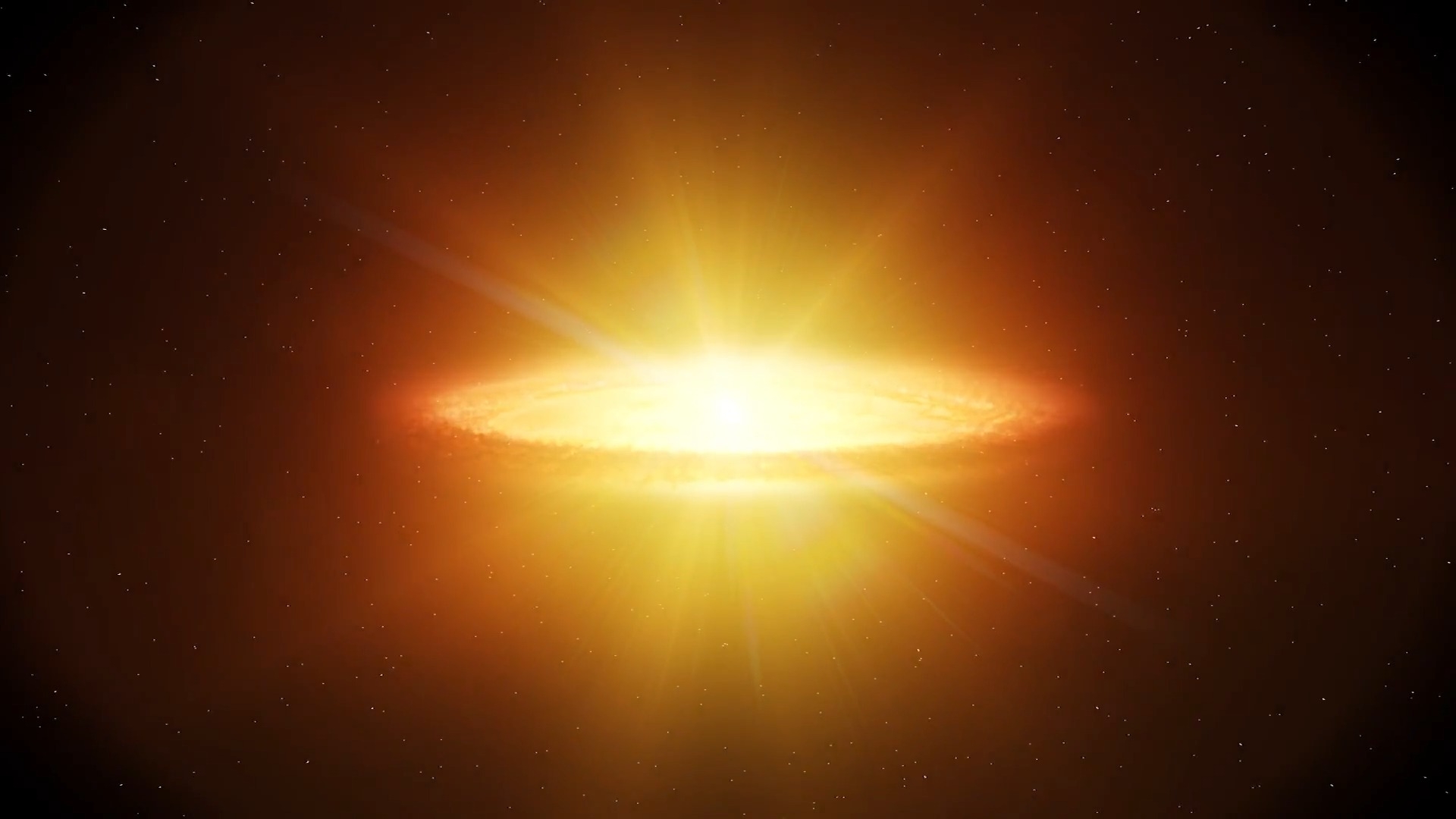 পাঠ ঘোষণা
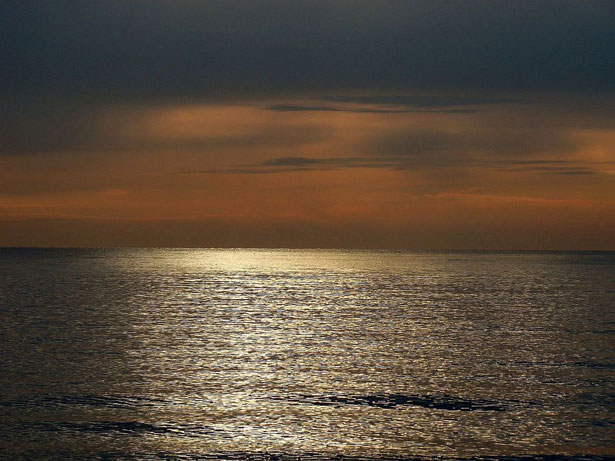 আলোর প্রতিফলন
শিখনফল
আলোর প্রতিফলন কি শিক্ষার্থী্রা সেটা বলতে পারবে।
প্রতিফলনের প্রকারভেদ সম্পর্কে বাখ্যা করতে  পারবে।
আপতিত রশ্নি, প্রতিফলিত রশ্নি, প্রতিফলক পৃষ্ঠ , অভিলম্ব, আপতন বিন্দু,আপতন কোণ ও প্রতিফলন কোণ চিহ্নিত করতে পারবে।
আলোর প্রতিফলন
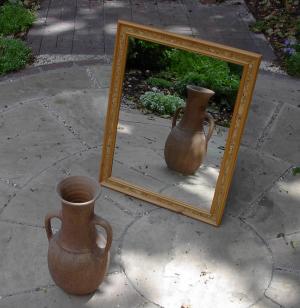 আলোর প্রতিফলন
সংজ্ঞাঃ
চোখ
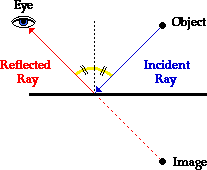 বস্তু
আপতিত রশ্নি
প্রতিফলিত রশ্নি
ছবি
আলোর প্রতিফলন
উদাহরণঃ-
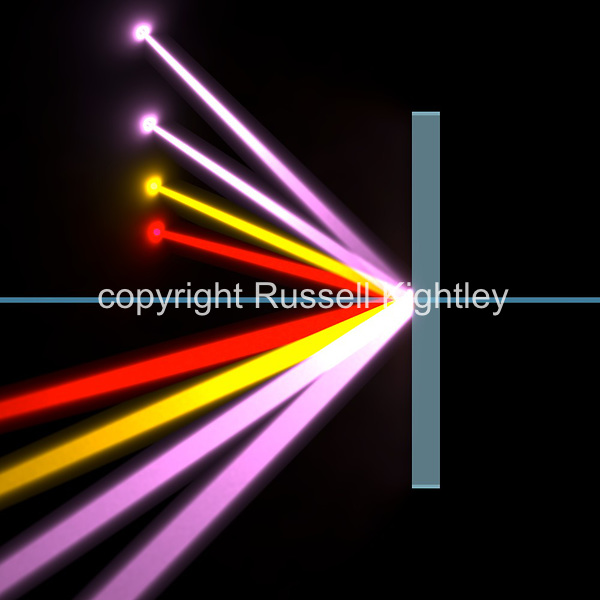 প্রতিফলনের প্রকারভেদ
১)নিয়মিত প্রতিফলন
ব্যপ্ত প্রতিফলন
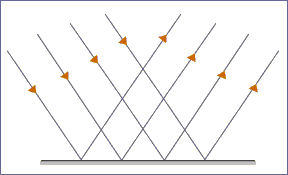 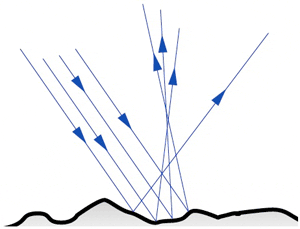 নিয়মিত প্রতিফলন
ব্যপ্ত প্রতিফলন
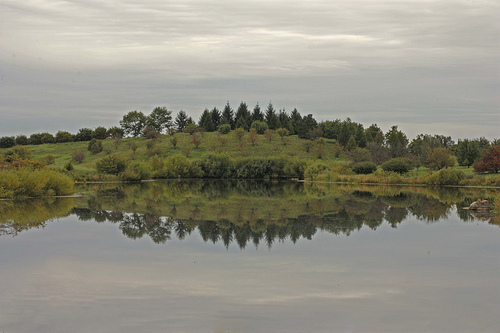 উদাহরণঃ-
নিয়মিত প্রতিফলন
প্রতিফলনের প্রকারভেদ
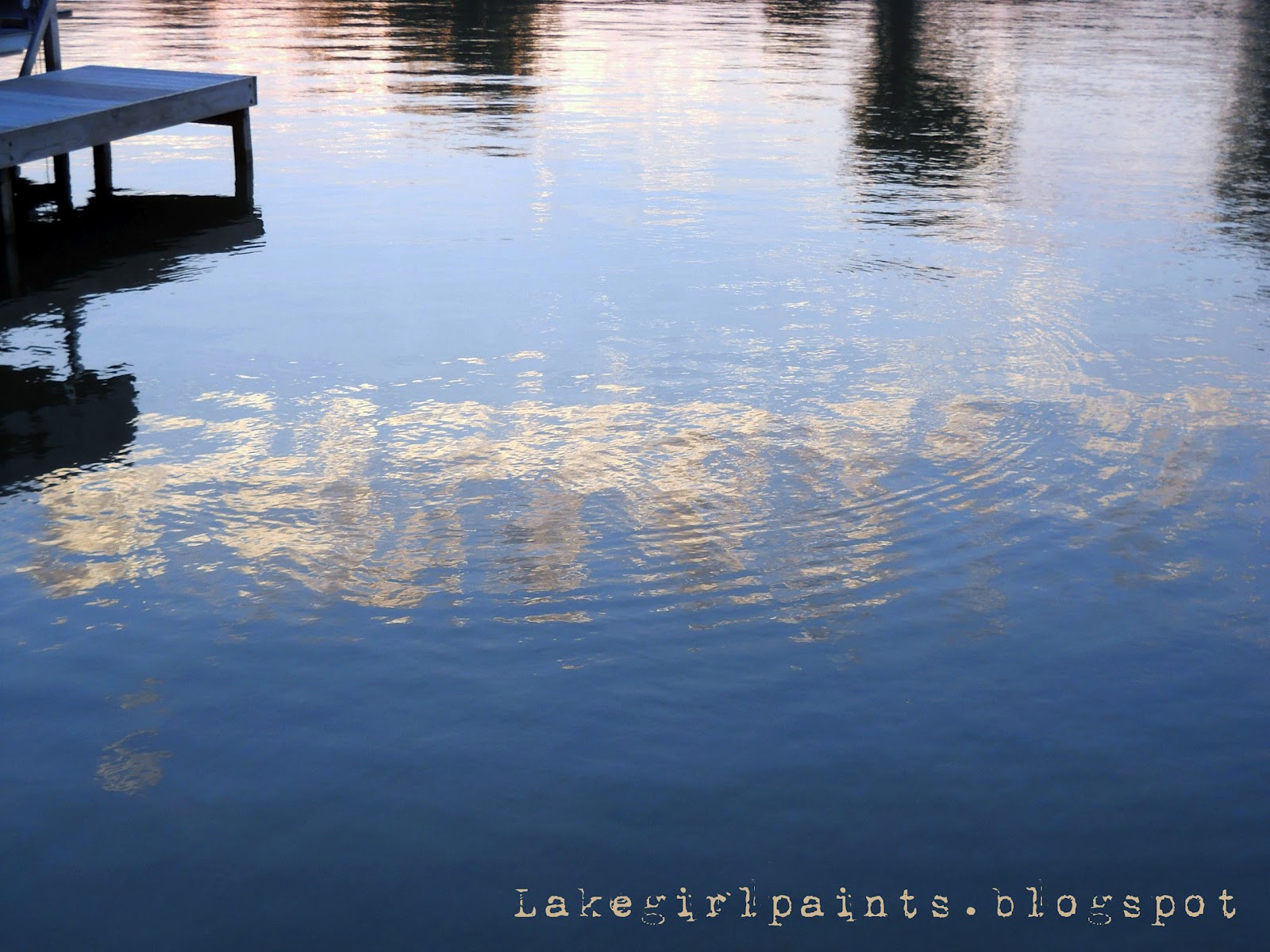 উদাহরণঃ-
ব্যপ্ত প্রতিফলন
আলোর প্রতিফলন
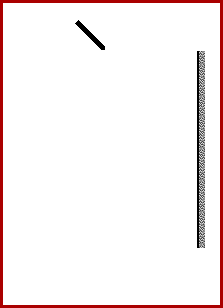 আলোর প্রতিফলন
অভিলম্ব                                           

                                               আপতন কোণ                  প্রতিফলন কোণ
                                                                                                                       প্রতিফলিত রশ্নি



                      আপতিত রশ্নি
প্রতিফলক পৃষ্ঠ
আপতন বিন্দু
দলীয় কাজ
কোন কোন ক্ষেত্রে নিয়মিত প্রতিফলন,ব্যপ্ত প্রতিফলন
হয় খুজে বের কর।
কোন প্রতিফলনের জন্য যেকোন বস্তু সব দিক থেকে একই
রকম উজ্জল দেখায়?
মুল্যায়ন
প্রতিফলনের প্রকারভেদ কয় ধরনের?
নিয়মিত প্রতিফলন,ব্যপ্ত প্রতিফলন কোন প্রতিফলক পৃষ্ঠে গঠিত
   হয়?
নিয়মিত প্রতিফলন,ব্যপ্ত প্রতিফলনের উদাহরন দাও।
বাড়ির কাজ
ছবির মাধ্যমে প্রমাণ কর যে আপতিত রশ্নি, অভিলম্ব ও প্রতিফলিত রশ্নি,একই আপতন বিন্দুতে আপতিত হয়।
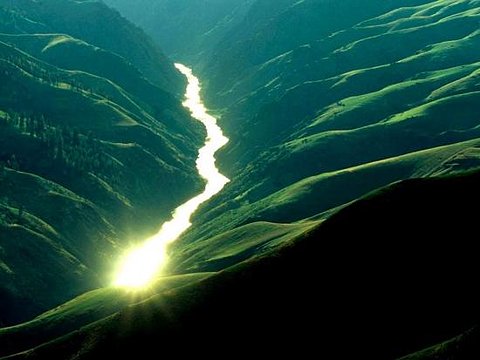 ধন্যবাদ
ধন্যবাদ